АНАЛИЗ  ДЕЯТЕЛЬНОСТИ
ПУБЛИЧНОГО
МЕДИКО-САНИТАРНОГО
УЧРЕЖДЕНИЯ
ЦЕНТРА ЗДОРОВЬЯ
КОМРАТ
за 2021 год
[Speaker Notes: Во всем, что мы предпринимаем, реализуем, осуществляем, мы стремимся утвердиться в качестве современного государства, всецело поглощенного задачей улучшения здорового образа жизни, снижения факторов риска, предотвращения заболеваний и обеспечения доступа к качественным услугам здравоохранения.
Публичное учреждение здравоохранения Комратского района (ПМСУ ЦЗ Комрат) является юридическим лицом с 1 января 2008 г. в соответствии с приказом Министерства здравоохранения РМ № 404 от 30.10.2007 г. «Об юридическом отделении районной первичной медицинской помощи».
На сегодня мы являемся первым  звеном, к которому обращается население в случае необходимости оказания медицинской помощи.
В последние годы отмечаются изменение в службе:
 1) расширен перечень услуг на уровне первичного звена.
 2) улучшение как материально-технической базы службы, так и качества оказания медицинской помощи населению района. 
 3) повысилась доступность первичной медицинской помощи.
 Каждому пациенту обеспечиваются доступ и запись к семейному врачу, а при возможности – право выбора или замены врача, что является реализацией гарантирования основных прав пациента, предусмотренных Законом РМ № 263-ХIV от 27.10.2005 г. «О правах и ответственности пациента». 
В 2021 г ПМСУ ЦЗ Комрат (со всеми ОСВ) успешно прошли аккредитацию.]
Во всем, что мы предпринимаем, задумываем, осуществляем, мы  всецело поглощены задачей улучшения здорового образа жизни, снижения факторов риска, предотвращения заболеваний и обеспечения доступа к качественным услугам здравоохранения.
Публичное учреждение здравоохранения Комратского района (ПМСУ ЦЗ Комрат) является юридическим лицом с 1 января 2008 г. в соответствии с приказом Министерства здравоохранения РМ № 404 от 30.10.2007 г. «Об юридическом отделении районной первичной медицинской помощи».
На сегодня мы являемся первым  звеном, к которому обращается население в случае необходимости оказания медицинской помощи.
В последние годы отмечаются изменение в службе:
 1) расширен перечень услуг на уровне первичного звена.
 2) улучшение как материально-технической базы службы, так и качества оказания медицинской помощи населению района. 
 3) повысилась доступность первичной медицинской помощи.
 Каждому пациенту обеспечиваются доступ и запись к семейному врачу, а при возможности – право выбора или замены врача, что является реализацией гарантирования основных прав пациента, предусмотренных Законом РМ № 263-ХIV от 27.10.2005 г. «О правах и ответственности пациента». 
В 2021 г ПМСУ ЦЗ Комрат (со всеми ОСВ) успешно прошли аккредитацию.
Материально-техническая база учреждения.
ПМСУ ЦЗ Комрат.
     	В его составе состоят ОСВ: Конгазчик, Бешалма, Буджак, Ферапонтьевка. Здание ОСВ Бешалма нуждается в капитальном ремонте. В ОСВ Ферапонтьевка нужен капитальный ремонт здания. В ЦЗ Комрат нужен срочный капитальный ремонт канализационной системы и водопровода! На каждом этаже в нескольких кабинетах потолки постоянно текут. Во многих шахтах протекают канализационные трубы.
Уровень оснащения медицинским оборудованием.
      	ОСВ снабжены всем необходимым для работы. В конце 2018 года укомплектованы компьютерами и принтерами для обеспечения работы в SIA AMP. ЦЗ Комрат также оснащен всем необходимым для работы в SIA AMP:
	1. Но многие компьютера уже надо обновлять, т.к. они очень плохо работают. Срочно нужен хотя 	бы 1 компьютер в ОСВ Бешалма + принтер, в ОСВ Конгазчик. 
	2. Много тонометров уже износились. Необходим аппарат крио для забора биопсии при 	проведении кольпоскопии, т.к. у нас есть сертифицированный специалист – 1 на весь юг.  

Оснащение санитарным транспортом. Процент износа и состояния.
	Санитарным транспортом ЦЗ Комрат оснащен, но 2 машины очень старые и изношенные, необходимо купить 2 новые машины, т.к. на ремонт и поддержание, в виду плохого состояния тратятся очень большие суммы.

Деятельность по реабилитации зданий и их обеспечение медицинской техникой, транспортом.
	В 2021 году завершен проект по «Энергоэффективности». Стоимость проекта более 9 млн. лей.  В результате кардинально улучшился вид здания, стало более теплым
[Speaker Notes: ПМСУ ЦЗ Комрат.
     	В его составе состоят ОСВ: Конгазчик, Бешалма, Буджак, Ферапонтьевка. Здание ОСВ Бешалма нуждается в капитальном ремонте. В ОСВ Ферапонтьевка нужен капитальный ремонт здания. В ЦЗ Комрат нужен срочный капитальный ремонт канализационной системы и водопровода! На каждом этаже в нескольких кабинетах потолки постоянно текут. Во многих шахтах протекают канализационные трубы.
Уровень оснащения медицинским оборудованием.
      	ОСВ снабжены всем необходимым для работы. В конце 2018 года укомплектованы компьютерами и принтерами для обеспечения работы в SIA AMP. ЦЗ Комрат также оснащен всем необходимым для работы в SIA AMP:
	1. Но многие компьютера уже надо обновлять, т.к. они очень плохо работают. Срочно нужен хотя 	бы 1 компьютер в ОСВ Бешалма + принтер, в ОСВ Конгазчик. 
	2. Много тонометров уже износились. Необходим аппарат крио для забора биопсии при 	проведении кольпоскопии, т.к. у нас есть сертифицированный специалист – 1 на весь юг.  

Оснащение санитарным транспортом. Процент износа и состояния.
	Санитарным транспортом ЦЗ Комрат оснащен, но 2 машины очень старые и изношенные, необходимо купить 2 новые машины, т.к. на ремонт и поддержание, в виду плохого состояния тратятся очень большие суммы.

Деятельность по реабилитации зданий и их обеспечение медицинской техникой, транспортом.
	В 2021 году завершен проект по «Энергоэффективности». Стоимость проекта более 9 млн. лей.  В результате кардинально улучшился вид здания, стало более теплым]
НАСЕЛЕНИЕ ОБСЛУЖИВАЕМОЕ
ЦЗ КОМРАТ.
Дети

8188
Взрослое
население
27023
Женщины

14587
Всего населения

35211
Репродуктивного
возраста

9616
Пенсионеры

6159
Население
трудоспособного
возраста
21655
Застрахованное
население
27749
Незастрахованное
население
7462
НАСЕЛЕНИЕ ОБСЛУЖИВАЕМОЕ
по КОМРАТСКОМУ району.
Дети

15392
Взрослое
население
54204
Женщины

26618
Всего населения

69596
Репродуктивного
возраста

17881
Пенсионеры

12673
Население
трудоспособного
возраста
42994
Застрахованное
население
50366
Незастрахованное
население
19230
ОБСЛУЖИВАЕМОЕ НАСЕЛЕНИЕ
Количество застрахованного населенияКомратского района за 2021 год.
[Speaker Notes: Низкий процент застрахованного населения трудоспособного возраста говорит о том , что многие на своих рабочих местах  не имеют полный социальный пакет (получают зарплату в конвертах), либо уезжают на заработки и не приобретают полюса,]
Количество застрахованного населенияКомратского района за 2020-2021 год. (всего)
Органиограмма.
Кадры по ПМСУ ЦЗ Комрат.
[Speaker Notes: Отмечается острая нехватка семейных врачей!]
Кадры по ПМСУ ЦЗ Комрат.(по годам)
Кадры по ПМСУ ЦЗ Комрат.(факт. 2021)
УРОВЕНЬ ПРОФЕССИОНАЛЬНОЙ КВАЛИФИКАЦИИ.
В ПМСУ ЦЗ Комрат работают – 15 семейных врачей, из которых имеют:
Высшую категорию – 9 врачей
I категорию – 2 врача
II категорию – 2 врача
Без категории – 2 врача

Из 41  медсестер семейных врачей имеют:
Высшую категорию – 27 медсестер
I категорию – 7 медсестер
II категорию – 2 медсестры
Без категории  - 5 медсестер
[Speaker Notes: В ПМСУ ЦЗ Комрат работают – 15 семейных врачей, из которых имеют:
Высшую категорию – 9 врачей
I категорию – 2 врача
II категорию – 2 врача
Без категории – 2 врача

Из 41  медсестер семейных врачей имеют:
Высшую категорию – 27 медсестер
I категорию – 7 медсестер
II категорию – 2 медсестры
Без категории  - 5 медсестер]
УРОВЕНЬ ПРОФЕССИОНАЛЬНОЙ КВАЛИФИКАЦИИ.
По Району работают – 24 семейных врачей из них:

Высшую категорию – 15 врачей
I категорию – 6 врачей
II категорию – 3 врача
Без категории – 6 врачей
 
Из 87 медсестер семейных врачей имеют:

Высшую категорию – 74 медсестры
I категорию – 5 медсестер
Без категории – 8 медсестер
[Speaker Notes: 2 врача без категории пенсионного возраста , не могут уйти на заслуженный отпуск , т .к . нет молодых специалистов на замену .                                                                                             8 медсестер без категории не отработали еще 3 года ,чтобы сдать на категорию .]
Менеджмент кадров по ЦЗ Комрат.
В 2021 году сложилась серьезная ситуация с нехваткой семейных врачей, за 2021 год: 2 семейных врачей уволились и уехали, 2  семейных врачей ушли по состоянию здоровья, 1 семейный врач – ушла в декретный отпуск.  На 80 % семейные врачи в пенсионном возрасте. Каждый семейный врач принимает по 2-3 участка, Когда кто-то из семейных врачей уходит в отпуск или по болезни, наши семейные врачи работают за 4-х!
[Speaker Notes: В 2021 году сложилась серьезная ситуация с нехваткой семейных врачей, за 2021 год: 2 семейных врачей уволились и уехали, 2  семейных врачей ушли по состоянию здоровья, 1 семейный врач – ушла в декретный отпуск.  На 80 % семейные врачи в пенсионном возрасте. Каждый семейный врач принимает по 2-3 участка, Когда кто-то из семейных врачей уходит в отпуск или по болезни, наши семейные врачи работают за 4-х!]
Посещение к врачам.(количество посещений на одного жителя)
По ЦЗ Комрат в 2021 году  было 113495 посещений к семейным врачам, что составляет 3,22 посещения на 1-го жителя. В 2020 году 117865 или 3,75 посещения на 1-го жителя.
     Несколько уменьшился этот показатель из–за уменьшения количества семейных врачей по ЦЗ, с 19 до 15 человек. К семейным врачам Района было 220595 посещений, что составляет 3,17 на 1-го  жителя. В 2020 году 203471, что составляет 2,93 на 1-го жителя Района.
[Speaker Notes: По ЦЗ Комрат в 2021 году  было 113495 посещений к семейным врачам, что составляет 3,22 посещения на 1-го жителя. В 2020 году 117865 или 3,75 посещения на 1-го жителя.
     Несколько уменьшился этот показатель из–за уменьшения количества семейных врачей по ЦЗ, с 19 до 15 человек. К семейным врачам Района было 220595 посещений, что составляет 3,17 на 1-го  жителя. В 2020 году 203471, что составляет 2,93 на 1-го жителя Района.]
Посещение к врачам.(количество посещений)
[Speaker Notes: По ЦЗ Комрат в 2021 году  было 113495 посещений к семейным врачам, что составляет 3,22 посещения на 1-го жителя. В 2020 году 117865 или 3,75 посещения на 1-го жителя.
     Несколько уменьшился этот показатель из–за уменьшения количества семейных врачей по ЦЗ, с 19 до 15 человек. К семейным врачам Района было 220595 посещений, что составляет 3,17 на 1-го  жителя. В 2020 году 203471, что составляет 2,93 на 1-го жителя Района.]
УДЕЛЬНЫЙ ВЕС ПРОФИЛАКТИЧЕСКИХ ПОСЕЩЕНИЙ.(всего)
Удельный вес профилактических посещений взрослого населения в сравнении с 2020 годом уменьшился с 45,1 % до 37,2 %. А по району с 39,3%  на  33,43% , это можно объяснить повышением болезненностью и заболеваемостью острыми простудными заболеваниями и  COVID -19 .
[Speaker Notes: Удельный вес профилактических посещений взрослого населения в сравнении с 2020 годом уменьшился с 45,1 % до 37,2 %. А по району с 39,3%  на  33,43% , это можно объяснить повышением болезненности и заболеваемости острыми простудными заболеваниями и  COVID -19 ,а также уменьшением количества семейных врачей .]
Посещения к врачам за 2021
[Speaker Notes: Из таблицы видно ,что уменьшилось количество посещений по ЦЗ Комрат  в связи с вышеуказанными причинами(основная нехватка семейных врачей!) и , наоборот , увеличение количества посещений по автономным ЦЗ(кроме Дезгинжа , что говорит о том ,что население и врачи научились жить  совместно с Ковид-19 .Также видно ,что уменьшилось количество профилактических посещений по всему району(за исключением Кирсово  и  Авдарма  ) ,что связано со страхом перед Ковид-19.]
Медико-демографические показатели. (на 1 тыс. населения)
Из вышеуказанной таблицы видно что структура демографических показателей значительно изменилась :к сожалению , естественный прирост стал отрицательным!
Медико-демографические показатели.(на 1 тыс. населения)
Рождаемость.
По ЦЗ Комрат рождаемость снизилась. В 2020 году родилось 383 живых детей, в 2021 году 339 и показатель составляет 9,6 против 10,9 в прошлом году. Снизилась в г. Комрате, с. Конгазчик, с. Бешалма и с. Ферапонтьевка; повысилась в с. Буджак.  По Району за 2021 год родилось 643 ребенка и показатель составляет 9,2; в 2020 году родилось 702 и показатель -10,9. Снизилась рождаемость по Конгазкому кусту с 10,2 до 9,1  и Авдарма с 12,6 до 8,6. Несколько повысилась по ЦЗ Кирсово, Дезгинжа, Чок –Майдан.
 Смертность.
В 2021 году смертность повысилась как по ЦЗ Комрат, так и по Району. По ЦЗ Комрат 2021 году умерло 448 человек, что составляет и показатель 12,7 на 1000 населения. В 2020 году умерло 373, т.е. на 75 человек меньше и показатель составляет 10,7 на 1000 населения. Смертность значительно увеличилась за счет увеличения смертности от COVID -19. Повысился показатель смертности по всем населенным пунктам, в том числе и по району с 11,0 до 13,1. Значительно повысился по ЦЗ Кирсово, Дезгинжа, Авдарма.
Медико-демографические показатели.(на 1 тыс. населения)
Естественный прирост.
Естественный прирост снизился до отрицательных цифр и составляет  по ЦЗ Комрат – 3,1, по Району – 3,9. Естественный прирост отрицательный по всем ЦЗ Района. До пандемии естественный прирост по ЦЗ Комрат был  положительный много лет.
Медико-демографические показатели(на 1 тыс. населения)
Младенческая смертность.
В 2021 году по ЦЗ Комрат умерло 2 детей и показатель составляет 5,8 на 1000 детей родившихся живыми, в прошлом году умерло также 2 детей, показатель 5,2 несколько повысился из – за снижения рождаемости. 
  1. Ребенок Бадашко, родился октябрь 2020 года и умер 13.08.2021 года с. Конгазчик. Диагноз: Врожденный порок сердца, ребенок состоял на «Д» учете, находился на стационарном лечении в НИИ ОЗМ и Р, где и умер.
   2. Ребенок  Герчу Богдан, с. Буджак, родился 02.07.2021 и умер 09.07.2021 года в НИИ ОЗМ и Р. Диагноз: Врожденный порок сердца.
  По ЦЗ Конгаз умерло также 2 детей: 
     1. Ребенок Кара, родился 10 марта 2021 года и умер на дому 22.03.2021 года. Диагноз: Острая двухсторонняя пневмония. 
    2. Ребенок Дювенжи Степан, родился 14.10.2021 года и умер 22.10.2021 года. Диагноз: ДВС синдром внутриутробная пневмония. Родился и умер в НИИ ОЗМ и Р.
Анализируя структуру младенческой смертности по причинам смерти видно, что двое из 4-х детей, т.е. 50% умерли аномалии внутренних органов несовместимых с жизнью, что говорит о том, что страдает антинатальная диагностика патологии плода.
Демографические показатели по комратскому району 2020  - 2021г.
Естественное движение населения.
[Speaker Notes: Рождаемость снизилась как по ЦЗ Комрат  , так и по району.]
Естественное движение населения.
Естественное движение населения.
[Speaker Notes: Смертность повысилась как по ЦЗ Комрат (с показателя 8,3 до 12,2)  , так и по району ( с показателя 9,1 до  13,1), что связано с увеличением смертности от Ковид-19 и его осложнений]
Естественное движение населения.
[Speaker Notes: Смертность.
В 2021 году смертность повысилась как по ЦЗ Комрат, так и по Району. По ЦЗ Комрат 2021 году умерло 448 человек, что составляет и показатель 12,7 на 1000 населения. В 2020 году умерло 373, т.е. на 75 человек меньше и показатель составляет 10,7 на 1000 населения. Смертность значительно увеличилась за счет увеличения смертности от COVID -19. Повысился показатель смертности по всем населенным пунктам, в том числе и по району с 11,0 до 13,1. Значительно повысился по ЦЗ Кирсово, Дезгинжа, Авдарма.]
Естественное движение населения.
[Speaker Notes: Естественный прирост.
Естественный прирост снизился до отрицательных цифр и составляет  по ЦЗ Комрат – 3,1, по Району – 3,9. Естественный прирост отрицательный по всем ЦЗ Района. До пандемии естественный прирост по ЦЗ Комрат был всегда положительный.]
Естественное движение населения.
[Speaker Notes: Естественный прирост.
Естественный прирост снизился до отрицательных цифр и составляет  по ЦЗ Комрат – 3,1, по Району – 3,9. Естественный прирост отрицательный по всем ЦЗ Района. До пандемии естественный прирост по ЦЗ Комрат был всегда положительный.]
Анализ общей  смертности населения по возрастным группам.
Показатель смертности детей от 0 до 5 лет несколько увеличился в связи с низкой рождаемостью. В 2020 году родилось – 383 ребенка, а в 2021 году – 339 детей.
[Speaker Notes: Показатель смертности детей от 0 до 18 лет несколько увеличился в связи с низкой рождаемостью. В 2020 году родилось – 383 ребенка, а в 2021 году – 339 детей.]
Анализ общей  смертности населения по возрастным группам.
[Speaker Notes: Увеличилась смертность всего как по ЦЗ Комрат ,так и по району ,за счет взрослого населения .]
Анализ общей  смертности населения по возрастным группам.
[Speaker Notes: Показатель смертности детей от 0 до 18 лет несколько увеличился в связи с низкой рождаемостью. В 2020 году родилось – 383 ребенка, а в 2021 году – 339 детей.]
Структура обшей смертности населения по месту смерти.
Общая смертность на дому снизилась в сравнении с 2020 годом с 60,4%  до 40,7%, в связи с своевременной госпитализацией больных.
[Speaker Notes: Общая смертность на дому снизилась в сравнении с 2020 годом, с 60,4%  до 40,7%, в связи с своевременной госпитализацией больных.]
Структура обшей смертности населения по месту смерти.
Структура общей смертности населения по основным причинам смерти.(на 100 тыс. населения)
[Speaker Notes: По ЦЗ Комрат в 2021  году умерло 448 человек, что составляет 1279,7 на 100 тыс. населения, в 2020 году умерло 374 человека, что на 74 человека меньше, чем в 2021 году и показатель составляет 1071,6 на 100 тыс. населения. Это можно объяснить пандемией COVID -19  и  некоторым повышением смертности от патологии органов кровообращения. В этом году уменьшилась общая смертность на дому, до 47,7%  с  60,4% за счет увеличения смертности в стационаре  с 24,3% до 30,2% в 2021 году. 

Анализируя общую смертность по заболеваниям:  
На Ι месте: как многие предыдущие годы, как и по Республике стоит патология органов кровообращения. От патологии умерло 203 человека, показатель 576,7,  а в 2020 году 185 человек и показатель 530,0. 
На ΙΙ месте: смертность от COVID – 19, в 2020 году умерло 43 человека и показатель 123,2,  а в 2021 году 95 человек, а показатель составляет 269,8. 
На ΙΙΙ месте: стоит онкопатология, от которой умерло 61 человек и показатель 173,2 на 100 тыс. населения. А в 2020 году умерло 69 человек и показатель 197,7. 
На ΙV месте: патология органов пищеварения. 
          На V месте: стоят травмы и отравления, в 2021 году умерло 16 человек, что составляет 45,4;  в 2020 году умерло 18 и показатель 51,5. В 2021 году увеличилось количество самоубийц.]
Структура общей смертности населения по основным причинам смерти.(на 100 тыс. населения)
По ЦЗ Комрат в 2021  году умерло 448 человек, что составляет 1279,7 на 100 тыс. населения, в 2020 году умерло 374 человека, что на 74 человека меньше, чем в 2021 году и показатель составляет 1071,6 на 100 тыс. населения. Это можно объяснить пандемией COVID -19  и  некоторым повышением смертности от патологии органов кровообращения. В этом году уменьшилась общая смертность на дому, до 47,7%  с  60,4% за счет увеличения смертности в стационаре  с 24,3% до 30,2% в 2021 году. 

Анализируя общую смертность по заболеваниям:  
На Ι месте: как многие предыдущие годы, как и по Республике стоит патология органов кровообращения. От патологии умерло 203 человека, показатель 576,7,  а в 2020 году 185 человек и показатель 530,0. 
На ΙΙ месте: смертность от COVID – 19, в 2020 году умерло 43 человека и показатель 123,2,  а в 2021 году 95 человек, а показатель составляет 269,8. 
На ΙΙΙ месте: стоит онкопатология, от которой умерло 61 человек и показатель 173,2 на 100 тыс. населения. А в 2020 году умерло 69 человек и показатель 197,7. 
На ΙV месте: патология органов пищеварения. 
          На V месте: стоят травмы и отравления, в 2021 году умерло 16 человек, что составляет 45,4;  в 2020 году умерло 18 и показатель 51,5. В 2021 году увеличилось количество самоубийц.
Общая  смертность  населения по  возрасту умерших и по населенным пунктам.
[Speaker Notes: Из таблицы видно , что смертность в т/с возрасте среди мужчин намного выше , чем среди женщин , что , вероятно ,связано с вредными привычками.]
Анализ  смертности населения т/с возраста по месту смерти.
Из этой таблицы видно, что смертность трудоспособного населения на дому уменьшилась почти в 2 раза, по сравнению с 2020 годом, с 51%  до 34%, что говорит о своевременной госпитализации населения трудоспособного возраста.
[Speaker Notes: Из этой таблицы видно, что смертность трудоспособного населения на дому уменьшилась почти в 2 раза, по сравнению с 2020 годом, с 51%  до 34%, что говорит о своевременной госпитализации населения трудоспособного возраста.]
Анализ смерти населения трудоспособного возраста по основным причинам на 100 тыс. населения.
Изменилась структура смертности населения трудоспособного возраста. Незначительно уменьшилась смертность от сердечно-сосудистой патологии и COVID-19.  Не существенно повысилась смертность от циррозов.
[Speaker Notes: Изменилась структура смертности населения трудоспособного возраста. Незначительно уменьшилась смертность от сердечно-сосудистой патологии и COVID-19. Существенно повысилась смертность от циррозов]
Анализ смерти трудоспособного населения.
Смертность трудоспособного населения за 2021 год, несмотря на  значительное увеличение общей смертности осталась на уровне 2020 года, даже с тенденцией к снижению. В 2020 году умерло 100 человек и показатель составлял 458,7 и 100 тыс.  населения т/с.  
В 2021 году умерло 97 человек и показатель составляет 449,0 на 100 тыс. населения т/с. Повысилась смертность по ОСВ Буджак, где составляет 1000,0 на 100 тыс. населения т/с; по Бешалма – 480,0 на 100 тыс. населения т/с.
 
В структуре смертности населения т/с:
На Ι месте: Патология органов кровообращения, от которой умерло 22 человека или 22,6 % от общего количества умерших и показатель составляет 101,8 на 100 тыс. населения т/с. В 2020 году этот показатель составлял 123,8 на 100 тыс. населения т/с.
 
На ΙΙ месте: Смертность COVID -19 и патология органов пищеварения, от которых умерло по 20 человек, смертность от которых составляет 93,5 на 100 тыс. населения т/с.
 
На ΙΙΙ месте: Травмы и отравления, от которых умерло 13 человек и показатель составляет 60,1 на 100 тыс. населения т/с. Увеличилось количество самоубийств.
 
На ΙV месте: Онкопатология, от которой умерло 12 человек и смертность составляет 55,5 на 100 тыс. населения т/с.
 
На V месте: Патология органов дыхания, от которой умерло 3 человека и смертность составляет 13,8  на 100 тыс. населения т/с.
ОБЩАЯ ЗАБОЛЕВАЕМОСТЬ НАСЕЛЕНИЯ.
[Speaker Notes: Общая заболеваемость незначительно выросла по всем населенным пунктам , кроме Буджак и Ферапонтьевка ( из-за отсутствия доктора) .Такая же ситуация по автономным центрам здоровья .]
ОБЩАЯ БОЛЕЗНЕННОСТЬ НАСЕЛЕНИЯ.
[Speaker Notes: Отмечается незначительное увеличение болезненности по всем населенным пунктам ,в т .ч . и автономным центрам ,кроме  ЦЗ Буджак]
ОБЩАЯ БОЛЕЗНЕННОСТЬ НАСЕЛЕНИЯ.
Все врачи ЦЗ  Комрат работают в системе SIA AMP, что значительно улучшает и облегчает качество регистрации заболеваний, качество ведения документации и учета диспансерных больных.
Общая болезненность за 2021 год в сравнении с 2020 годом повысилась 8402,3 до 9976,7; а общая заболеваемость 3022,5 до 3274,2  ,что говорит об улучшении и учета, а также о истинном повышении этих цифр в связи с пандемией COVID-19 и в связи с повышением заболеваемости органов дыхания и простудных болезней.
 
В 2021 году протестировано 3774 человека, из них зарегистрировано 1464 случая COVID-19, что составляет 417,9 случаев на 100 тыс. По Району зарегистрировано 2578 случаев и показатель составляет 355,8 на 100 тыс. населения. По ЦЗ Комрат из них начали лечение – 1268 человек, в том числе 52 ребенка и 2 беременные. Закончили лечение на дому 1114, в том числе 44 ребенка и 6 беременных. У 238 человек ухудшилось состояние и были госпитализированы в стационар.
 	
	В 2020 году было зарегистрировано 1401 случай COVID – 19, что составляет 398,6 случаев на 10 тыс. населения.
По Району зарегистрировано заболеваний COVID – 19 – 2036  и показатель составляет 292,8 на 10 тыс. населения.
В 2020 году заболело 55 медицинских работников ЦЗ Комрат , многие в тяжелой форме и 2 смертельных исхода .
В 2021 году заболело 20 медицинских работников ЦЗ Комрат ,почти все случаи в легкой и средне-тяжелой форме , что говорит об эффективности вакцин.
С начала пандемии и до конца 2021 года переболели по ЦЗ Комрат  - 13 врачей, 44 медсестры, 4 санитарки и 14 прочего персонала.
Профилактические осмотры населения по ЦЗ Комрат.
[Speaker Notes: Видно увеличение охвата профилактическими осмотрами , что связано с тем , что люди и медработники научились сосуществовать вместе с Ковид-19,нет уже такого сильного страха посещать общественные места .]
Оказание медицинской помощи  детям по ЦЗ Комрат.
Ухудшился процент детей находящихся на естественном вскармливании, особенно во втором полугодии, это связано с бесплатной выдачей смеси. Снизился процент наблюдающихся детей по стандартам, это связано с пандемией COVID и с чрезвычайным положением в здравоохранении, т.к. в связи с этим уменьшилась профилактическая работа.
Оказание медицинской помощи  детям по ЦЗ Комрат.
[Speaker Notes: Ухудшился процент детей находящихся на естественном вскармливании, особенно во втором полугодии, это связано с бесплатной выдачей смеси. Снизился процент наблюдающихся детей по стандартам, это связано с пандемией COVID и с чрезвычайным положением в здравоохранении, т.к. в связи с этим уменьшилась профилактическая работа.]
Медицинская помощь беременным.
Видно, что за 2021 год уменьшилось количество своевременное взятие на учет беременных: в 2019 году – 85,4 %,за 2020 г .-81,6 % , за 2021 год – 80,7%. Уменьшилось  количество абортов. Значительно снизился процент осмотренных женщин гинекологом в установленные сроки: в 12 недель, в 30 недель. Уменьшился процент УЗИ плода в сроке  18-21 неделя.
Уровень  инвалидности по ЦЗ  Комрат  за 2021 год.
Первичный выход  на инвалидность
Первичный выход  на инвалидность
Из вышеуказанной таблицы видно, что выход на инвалидность значительно снизился с 59 случаев, что составляет 168,40 на 100 тыс. населения в 2020 году до 32 случаев или 90,81 на 100тыс. населения в 2021 году.
Первичный выход на инвалидность снизился за счет снижения случаев онкопатологии и сердечно-сосудистой патологии.
Финансовая деятельность
В соответствии с заключенным с НМСК контрактом на оказание первичной медицинской помощи и медицинской помощи на дому финансирование составило:
 2019 год – 17 000 225.34 леев
 2020 год – 19 041 113.01 леев, на 12.0% больше, чем в 2019 году
 2021 год – 24 844 339.89 леев, на 30.5% больше, чем в 2020 году
52
Финансирование ПМСУ ЦЗ Комрат                               из фондов ОМС за 2019 - 2021 годы
Выводы:
На оказание медицинской помощи на дому финансирование КЦПЗ  в 2020 - 2021 году было недостаточным и это объясняется тем, что сумма контракта, заключенного с НМСК не покрывало всех реальных расходов при том, что штаты были введены по минимуму. 
	В связи с этим руководством были приняты вынужденные меры по оптимизации расходов во избежание накопления долгов. Для того, чтобы уложиться в контрактную сумму не планировали замещения должностей, показатели эффективности за первое полугодие 2021 года и не доплачивали 0.25 ставки медицинской сестре психиатра, а по статье 2.4 «Прочие расходы, всего» – запланировано только 36 868.89 леев. Решением, принятым руководством большая часть затрат на прочие расходы запланирована со спец.счета ПМСУ ЦЗ Комрат.
Несмотря на увеличение финансирования за последние два года в свете стремительного роста цен практически на все виды услуг и особенно на электроэнергию, теплоэнергию, топливо и др. мы реально понимаем что финансовых средств на покрытие всех расходов будет недостаточно. Тогда учреждению необходимо будет погашать в первую очередь задолженности по энергоносителям во избежание отключения, и только с оставшихся средств выплачивать заработную плату, которое неизбежно приведет к стремлению и так недостающих кадров  уехать на заработки.
Распределение фактических расходов в целом  по учреждению  на сумму 27 080 249.95 леев за 2021 год
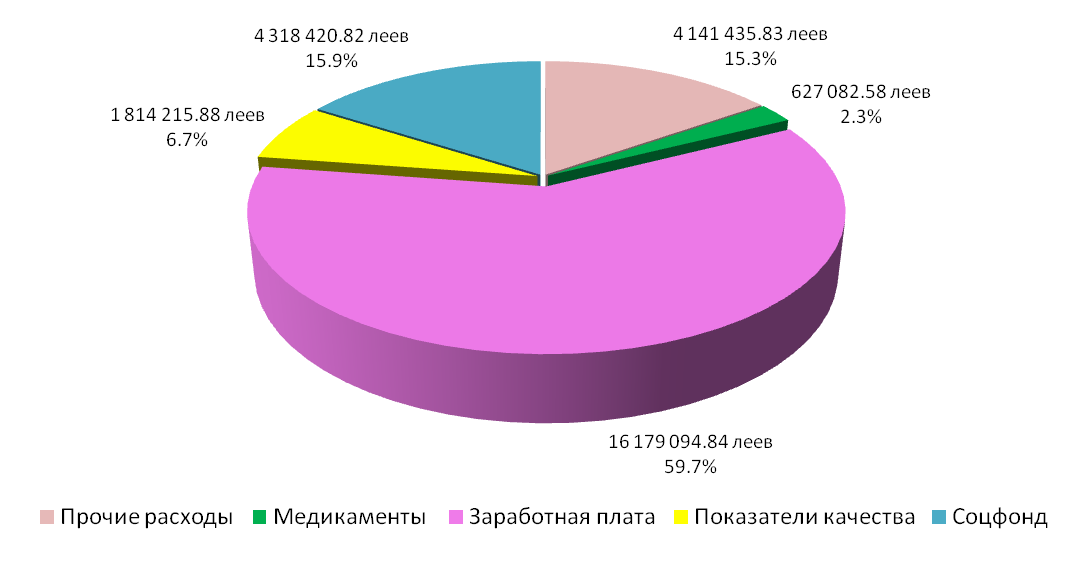 Фактические расходы первичной медицинской помощи ЦЗ Комрат  на 2021 год
Распределение фактических расходов в первичном звене в 2021 году на сумму 
23 89 0035.34 леев
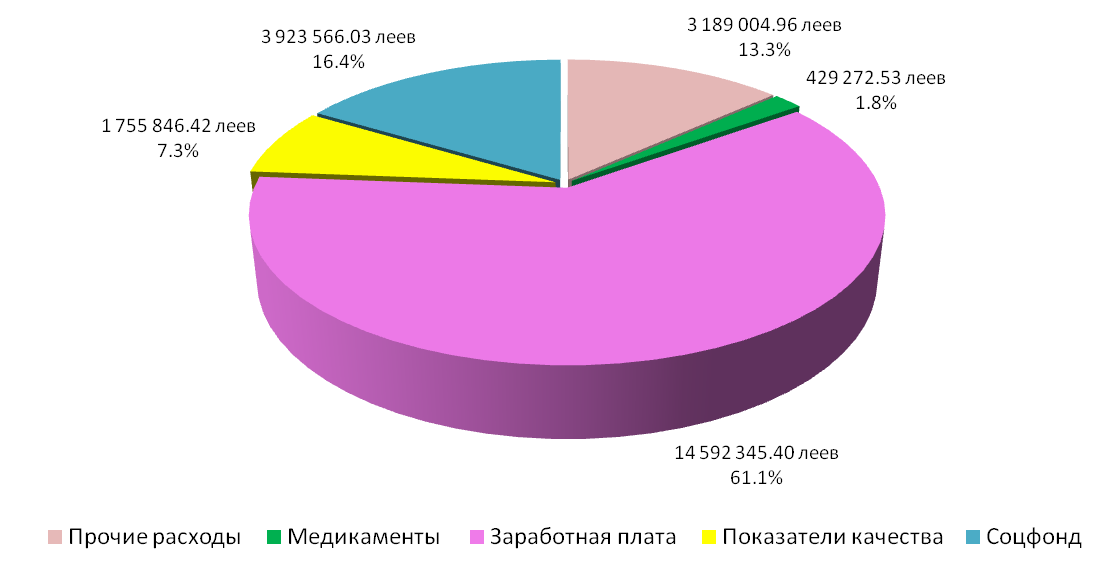 Прочие расходы первичной медицинской помощи в 2021 году
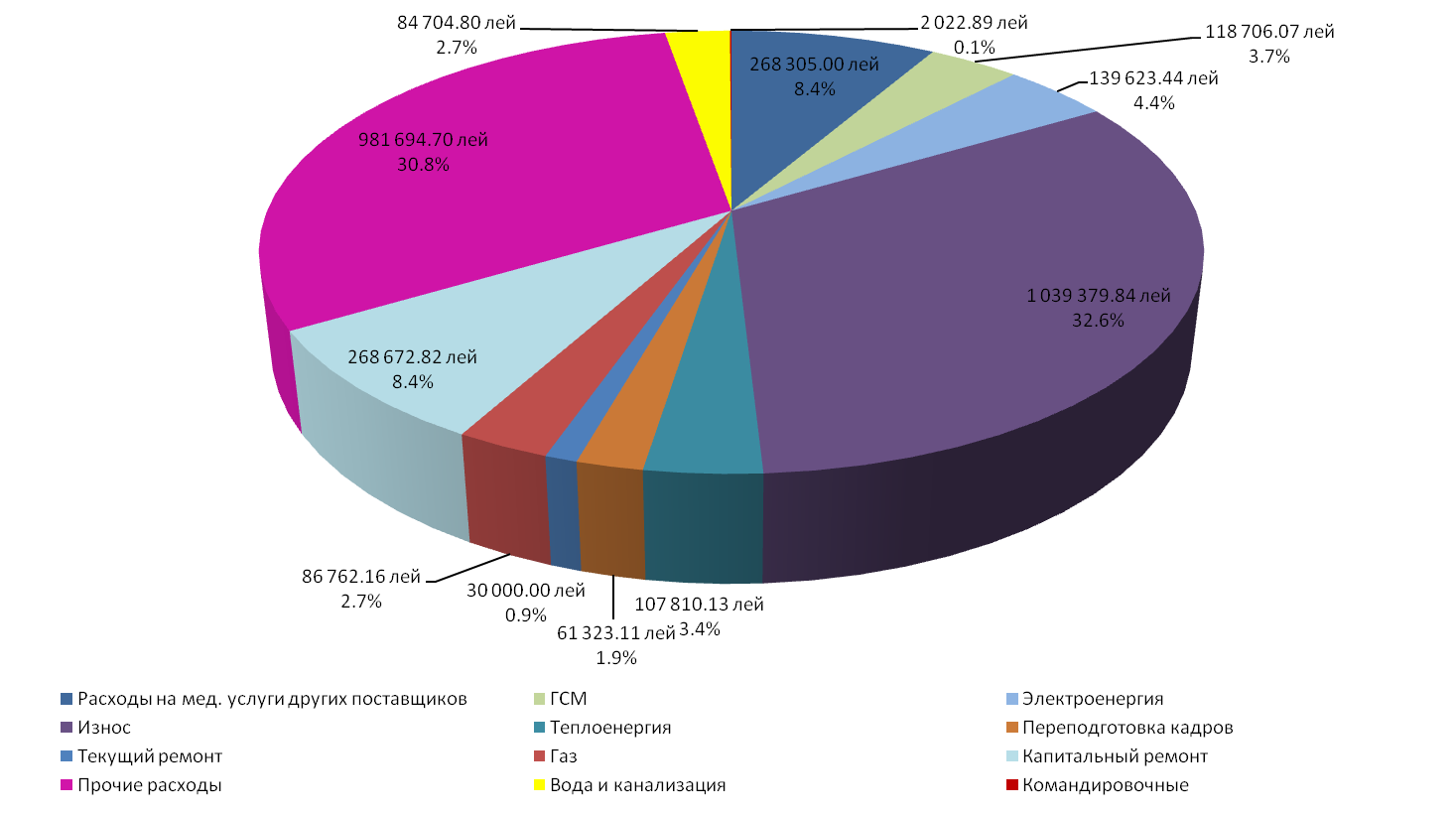 Фактические расходы по уходу на дому,  КЦПЗ, ЦЗДМ ЦЗ Комрат  за 2021 год
Распределение фактических расходов по уходу на дому, КЦПЗ, ЦЗДМ в 2021 году на сумму 1 440 698.78 леев
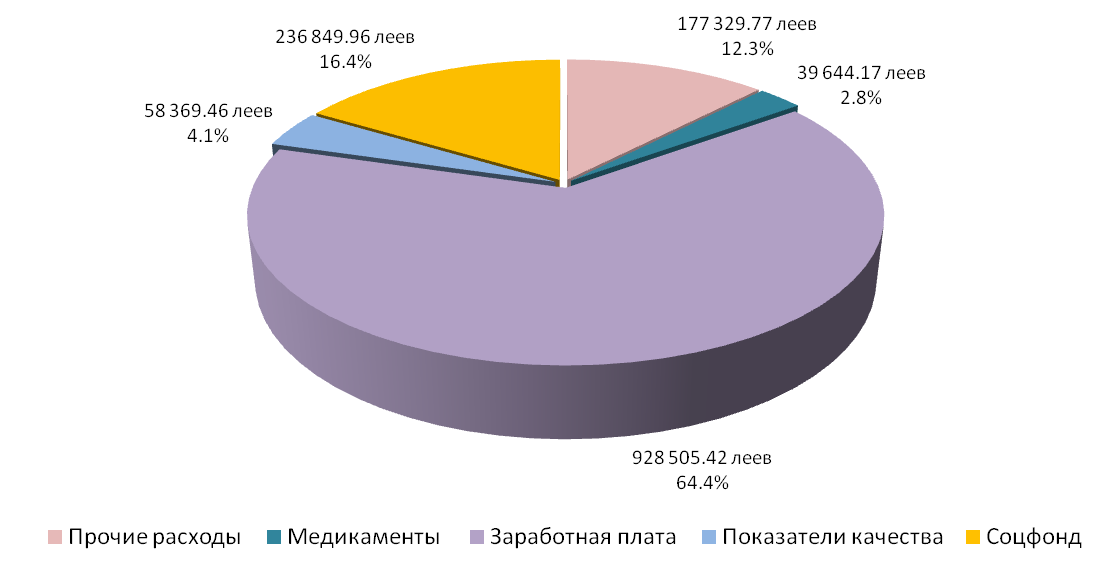 Прочие расходы по медицинскому уходу на дому, КЦПЗ, ЦЗДМ в 2021 году
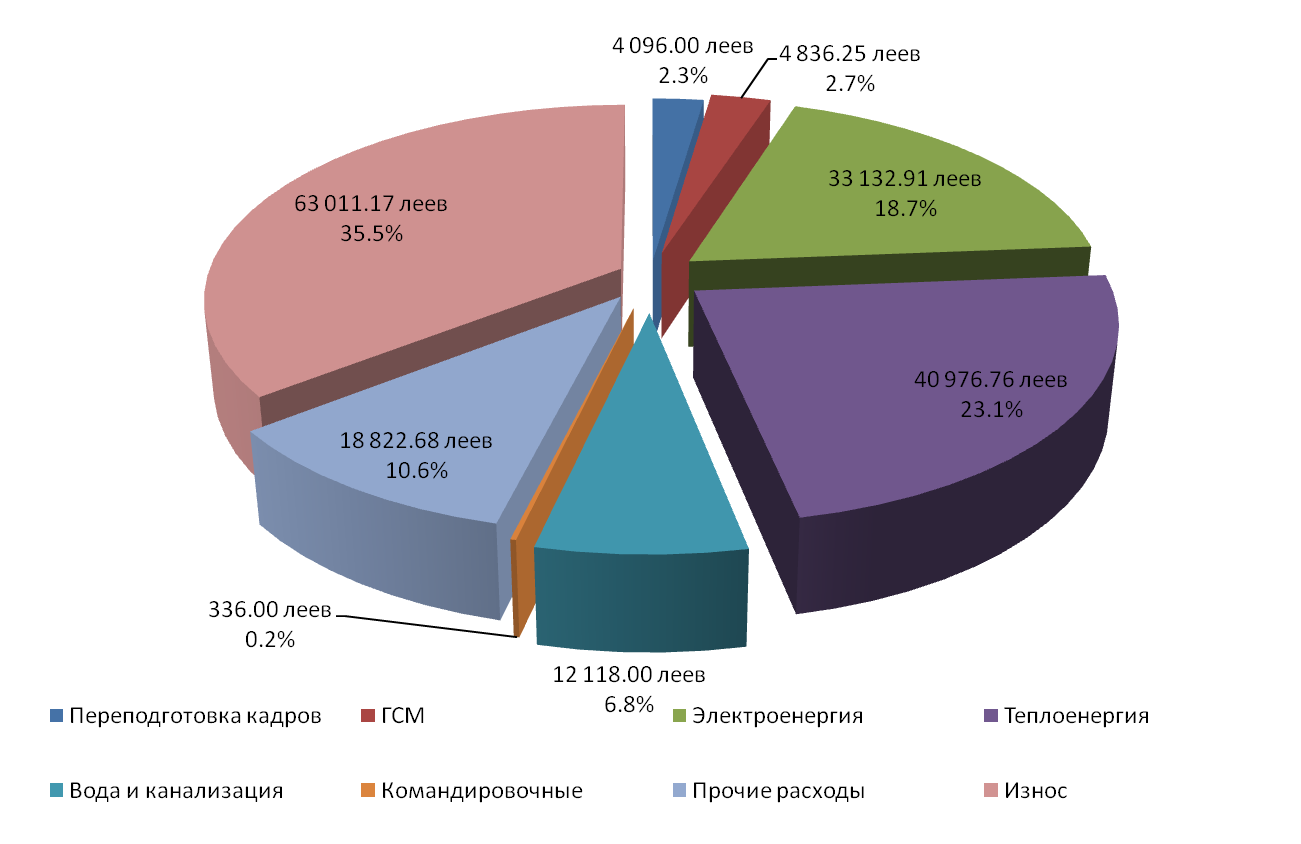 Объем компенсированных медикаментов выписанных семейными врачами в 2021 году
Суммы компенсированных медикаментов выписанных семейными врачами в 2021 году
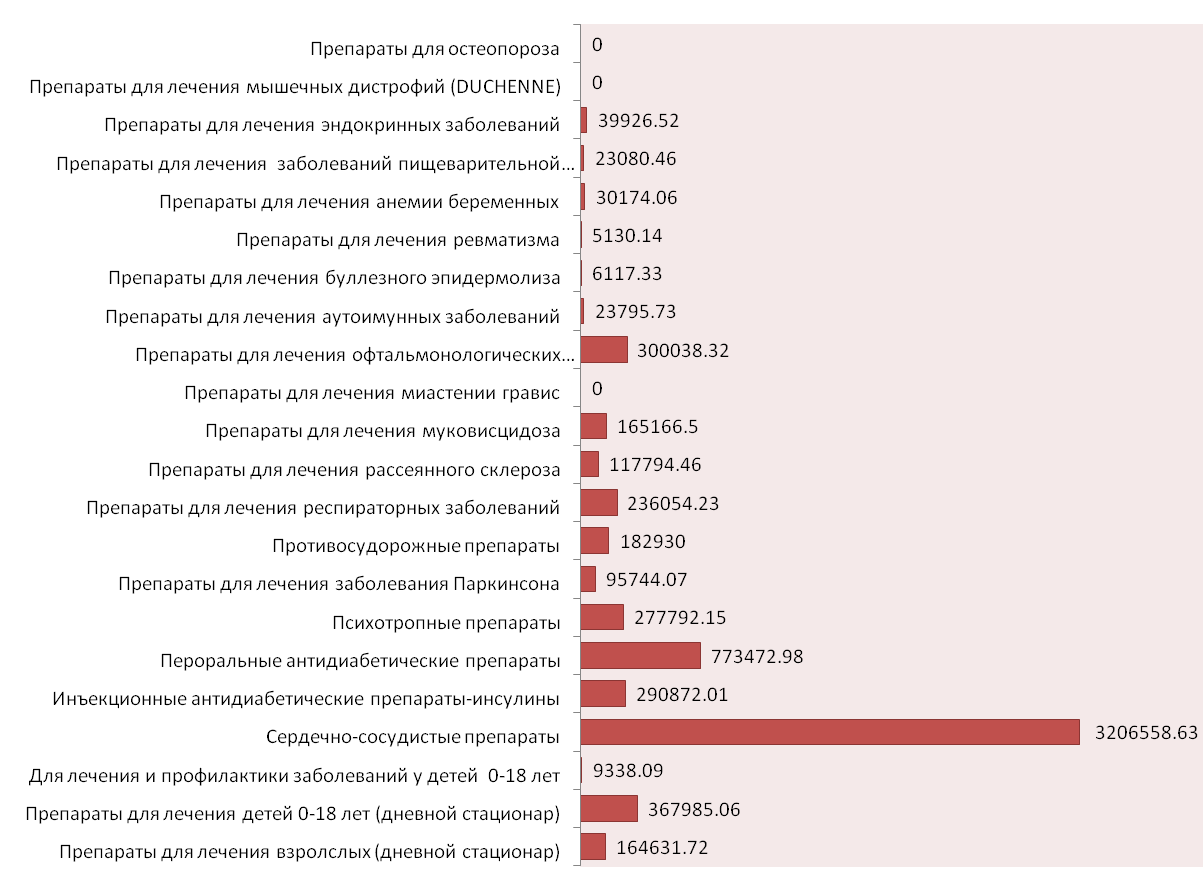 Объем компенсированных медикаментов для лечения Covid-19, выписанных семейными врачами в 2021 году
Организационно – методическая работа.
Преемственность служб:
Проводятся совместные онлайн обучающие семинары  с привлечением семейных врачей района.
Осуществляется преемственность со скорой помощью, регулярно передаются данные вызовов на дом с РБ Комрат планирование пациентов на предварительную госпитализацию, информируют и выписки пациентов, нуждающихся в дальнейшем наблюдении.
В период пандемии конечно не проводилось в полном объеме обучение: (повышение квалификации было онлайн), новые клинические протокола до сих пор не разобраны, т.к. не проводились дни семейного врача. После окончание пандемии необходимо будет много наверстывать. Рабочая группа совета по качеству начала разработку институциональных протоколов на базе национальных, с которыми будут ознакомлены семейные врачи.
Проблемы, выводы, перспективные планы.
Нехватка кадров! 6 ставки врача вакантные!! И более 50% работающих врачей  пенсионного возраста !
Необходим срочный ремонт системы водоснабжения и канализации. В феврале 2021 г была заменена в срочном порядке  водопроводная труба в подвальном помещении.
Большой расход финансовых средств на обслуживание и ремонт машин, 50% автопарка нуждается в замене.
Спасибо за внимание!